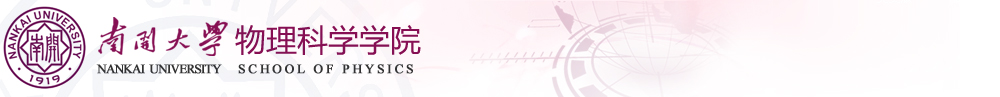 大学物理学基础
物理科学学院
李祖斌
zbli@nankai.edu.cn
2020/3/26
1
第三章 质点系统的运动规律
2020/3/26
2
§3.1  从质点到质点系统
3.1.1  质心
3.1.2  质心运动定理
§3.2  动量、动量定理及动量守恒
3.2.1  动量、动量定理
作业：3-1，3-3，3-4
2020/3/26
3
§3.1  从质点到质点系统
质点系统
对于非质点物体，以微分思想把它分解为一系列质量微元dm，这些dm可以看成质点处理。
此时整个物体变成一系列质点组成的系统，称为质点系统。
也可以将有相互作用的多个质点作为质点系统，以牛顿定律进行研究。
隔离体法 - 最直观的处理
对质点系统内每一个质点进行逐个分析，然后把所有质点的方程联立求解。此种把系统分隔开分别考虑的方法称为隔离体法。
2020/3/26
4
例1：质量为m1和m2的两个小球，用长为l、质量和伸缩量都可忽略不计的细杆联接，置于光滑的水平桌面上。开始时m2固定不动， m1绕m2作匀速圆周运动，其线速率为v0，如果m2突然失去约束，求：(1) 若以m2质点为参考系，给出m1质点的动力学方程; (2) 杆中张力？
解：m2失去约束之后，m1 和 m2
组成的系统是孤立系统，只有杆
中内力相互作用，属两体问题。
(1) 在惯性系（以桌面为参考系）
2020/3/26
5
折合质量
两体运动中，上式有着普遍性，
如地球和卫星、原子核和电子等等。
(2)  释放m2瞬间， m1相对于m2以速度
v0做匀速圆周运动，杆的张力提供向心加速度
2020/3/26
6
3.1.1  质心
两个质点的系统
由于内力总是成对出现的，所以矢量和为零。
N个质点的系统
2020/3/26
7
考虑由质量分别为 m1、m2、… mn 的 N 个质点组成的质点系，每个质点相对于任一点O的位置矢量分别为                    ；其质心相对于O点的定义为：
为质点系的总质量。
质心的位矢随坐标系的选取而变化，但对一个质点系，质心的位置是固定的、唯一的。
内力的作用不会影响质心的位置即使质点位置发生变化。
2020/3/26
8
3.1.2  质心运动定理
质心运动定理：系统的总质量和质心加速度的乘积等于质点系所受外力的矢量和。
质心的运动，就好象一个质量等于系统的总质量
的质点，在施于这系统的外力作用下的运动
2020/3/26
9
质心位置的计算
直角坐标系中的分量式为：
质量连续分布时
质量离散分布时
关键：dm = ρdV
2020/3/26
10
如果质量均匀分布的物体具有一个对称中心，则质心与对称中心重合；
若有一个对称轴，则质心必在该轴上。
质心速度：
质心加速度：
2020/3/26
11
例2：一段均匀铁丝弯成半径为R的半圆形，求此半圆形铁丝的质心。
解：选如图坐标系，取长为dl
的铁丝，质量为dm，以 λ表示
质量线密度，dm = dl。
分析得质心应在 y 轴上。
因为在 x 方向
质量对称分布
所以 xC = 0
注意：质心不在铁丝上。
2020/3/26
12
例3：设有一弹丸，从地面斜抛上去，在飞行到最高点处爆炸成质量相等的两个碎片，其中一个碎片竖直自由下落，另一个碎片水平抛出，它们同时落地。试讨论第二个碎片的落地点？
解：考虑弹丸系统，仅受重力，在水平方向不受力,所以质心轨迹是抛物线。
选第一个碎片落地点为原点（方便），如图坐标
2020/3/26
13
例4：质量为m1 = 50 kg的人站在质量为m2 = 200 kg，长度为l = 4 m的船的船头上。开始时船静止，试求：当人走到船尾时船移动的距离。假定水的阻力不计。
解：考虑船和人的系统，
在水平方向上不受力，所
以质心速度不变，初始态
质心静止，人在走动过程
中质心的坐标值不变。
末态：
初态：
2020/3/26
14
设船的质心移动的
距离为d，即
代入上式可得船移动的距离：
以上讨论均在实验室参考系（惯性系）中。
2020/3/26
15
O
x
例5：一质量均匀分布的柔软细绳铅直地悬挂着，绳的下端刚好触到水平桌面上，如果把绳的上端放开，绳将落在桌面上。试证明：在绳下落的过程中，任意时刻作用于桌面的压力，等于已落到桌面上的绳重量的三倍。
证明：将绳整体看作质点系统，系统的运动满足质心运动定理。绳受到的外力包括重力和桌面的支撑力。
2020/3/26
16
质心坐标：
对于整个质点系统：
绳对桌面的力，与N大小相等，方向相反。
2020/3/26
17
§3.2  动量、动量定理及动量守恒
3.2.1  动量、定量定理
一、动量（运动状态量，矢量）
惯性质量反映了改变物体运动状态的难易程度，这个难易程度不仅与m有关，也与运动速度有关
大小：mv          方向：速度的方向
单位：kgm/s     量纲：MLT-1
2020/3/26
18
二、冲量（力的作用对时间的积累，矢量）
单位：Ns         量纲：MLT－1
三、动量定理 （将力的作用过程与效果〔动量变化〕联系在一起）
2020/3/26
19
一段时间内质点所受合力的冲量，等于这段时间内该质点动量的增量。这个结论称为动量定理。
（在坐标下可有分量表达式）
* 注意：动量为状态量，冲量为过程量。
F为恒力时，可以得出
F作用时间很短时如 (碰撞)，可用力的平均值来代替。
或
平均冲力
2020/3/26
20
y
30º
x
n
45º
解：取挡板和球为研究对象，由于作用时间很短，忽略重力影响。设挡板对球的冲力为
则有：
例6：质量为2.5 g的乒乓球以10 m/s的速率飞来，被板推挡后，又以20 m/s的速率飞出。设两速度在垂直于板面的同一平面内，且它们与板面法线的夹角分别为45o和 30o，求：(1)乒乓球受到的冲量；(2)若撞击时间为0.01s，求板施于球的平均冲力的大小和方向。
2020/3/26
21
为 I 与 x 方向的夹角
2020/3/26
22
y
x
此题也可用矢量法解，
作矢量图用余弦定理
和正弦定理，可得：
2020/3/26
23
O
x
例5：一质量均匀分布的柔软细绳铅直地悬挂着，绳的下端刚好触到水平桌面上，如果把绳的上端放开，绳将落在桌面上。试证明：在绳下落的过程中，任意时刻作用于桌面的压力，等于已落到桌面上的绳重量的三倍。
证明：以绳上端为原点取如图坐标，设 t 时刻已有 x 长的柔绳落至桌面，随后的 dt 时间内将有质量 ρdx（ ρ = m / l）的柔绳以 v 的速率碰到桌面而停止，它的动量变化率为：
2020/3/26
24
一维情况可用标量表示
根据动量定理，桌面对柔绳的冲力为：
负号表示动量减少
柔绳自由下落 x 距离的速度
柔绳对桌面的冲力               即：
而已落到桌面上的柔绳的重量为
2020/3/26
25
§3.1  从质点到质点系统
3.1.1  质心
3.1.2  质心运动定理
§3.2  动量、动量定理及动量守恒
3.2.1  动量、动量定理
作业：3-1，3-3，3-4
2020/3/26
26